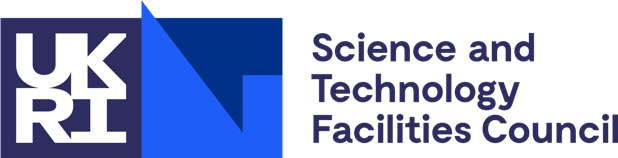 APEL for IRIS
FY20 Digital Asset
Adrian Coveney
IRIS TWG on Digital Assets
21 April 2020
Outline
IRIS Accounting Dashboard
New Digital Asset work
Storage space accounting
Support for normalisation
Documentation
Publishing without a Grid certificate
Other planned improvements
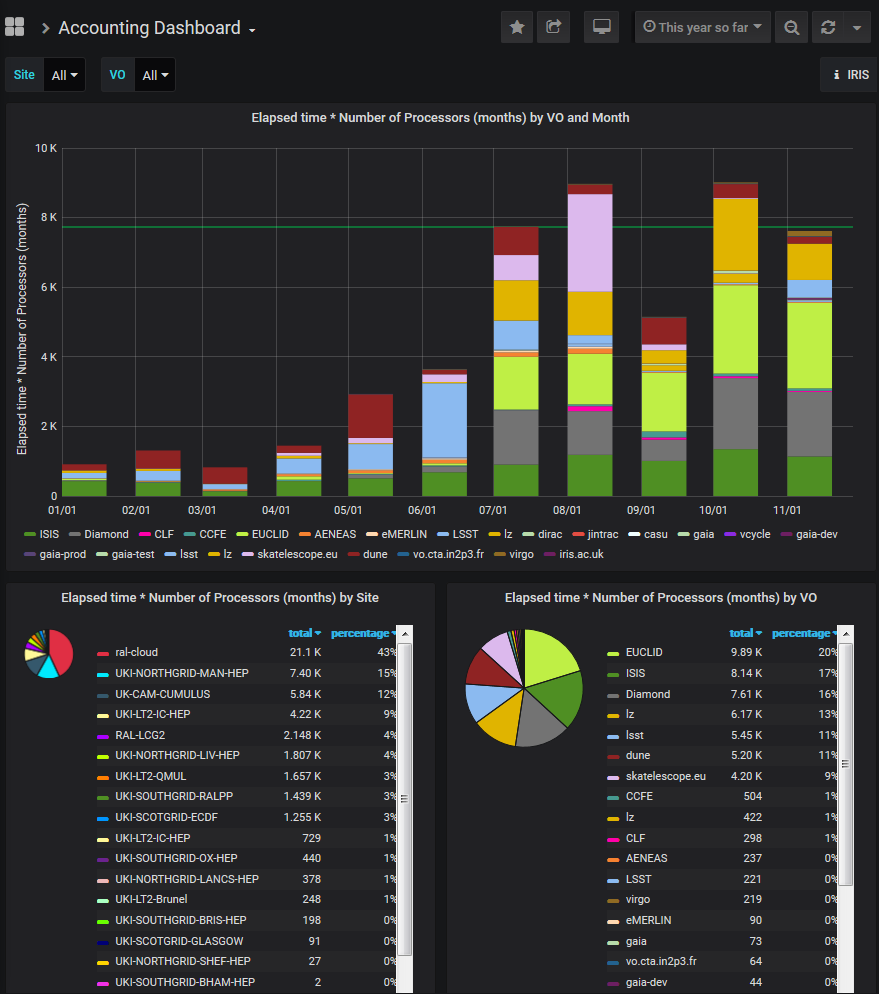 IRIS Accounting Dashboard
Dedicated IRIS Accounting Repository using MariaDB with existing APEL Repository schemas and software

Bespoke Grafana dashboard to explore the data
New Digital Asset work
Storage space accounting
A new version of the IRIS Accounting Repository and Dashboard that supports the inclusion of storage space accounting records and displays them in a useful way.

Support for normalisation
An agreed documented method of normalisation and a new version of the Accounting Dashboard that supports it, allowing comparisons to be made between systems and sites.
New Digital Asset work (cont.)
Documentation
User-friendly documentation aimed at site admins detailing how to extract and publish accounting information.

Publishing without a Grid certificate
A new version of SSM that supports publishing of accounting records without the need for a Grid certificate, relying on tokens and other mechanisms for authentication and authorisation.
Other planned improvements
Configuration management of service to simplify operations
Investigate using IAM groups
Ongoing improvements to the Dashboard

Any other requests?
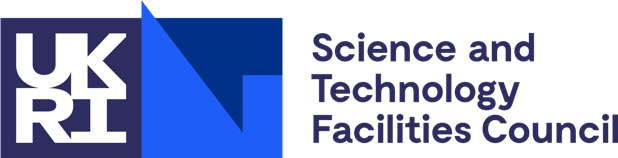 Thank you
apel-admins@stfc.ac.uk